Radicali e potenze ad esponente frazionario
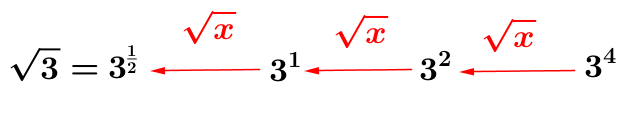 dimezza l’esponente
dimezza l’esponente
1
Daniela Valenti, 2021
Difficoltà dei radicali
La scrittura dei radicali pone varie difficoltà, come ad esempio:
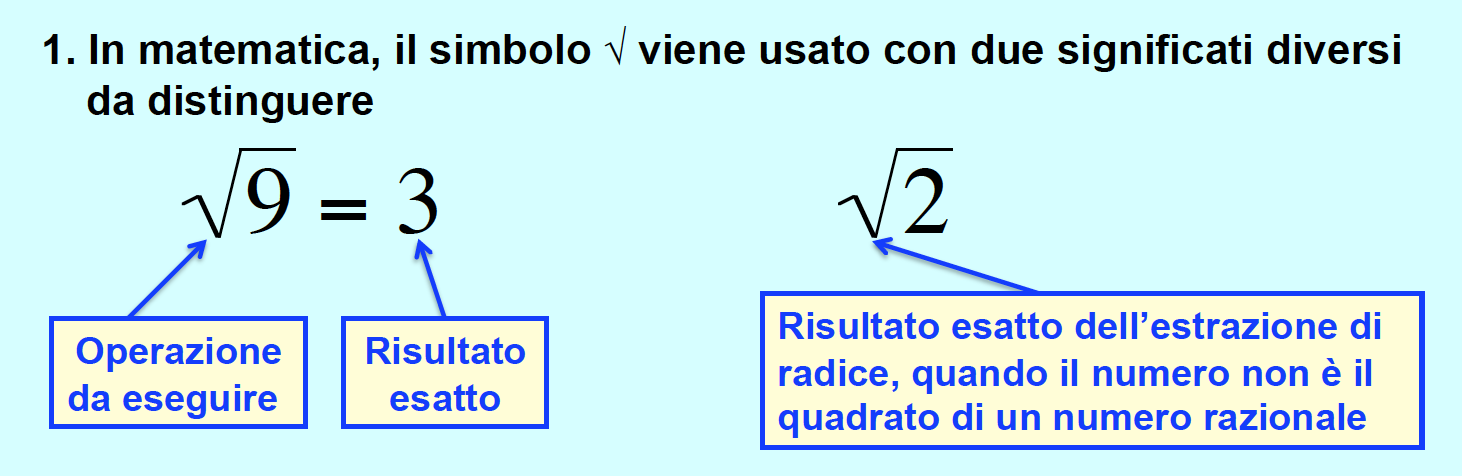 2. Quando si usa il computer, alcuni software non utilizzano il simbolo di radicale.
2
Daniela Valenti, 2021
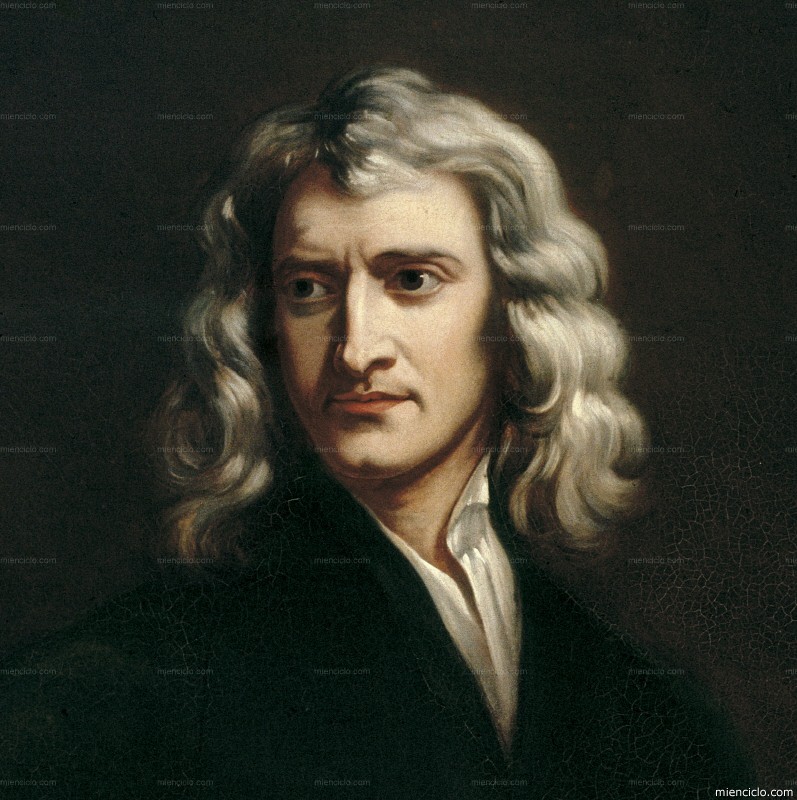 Un’idea di Newton
Un’idea di Newton porta a ridurre queste difficoltà: introdurre nuovi simboli legati all’elevazione a potenza.
3
Daniela Valenti, 2021
Richiamo quello che già sai sull’elevazione a potenza
4
Daniela Valenti, 2021
L’elevazione a potenza
È la scrittura abbreviata di una moltiplicazione ripetuta
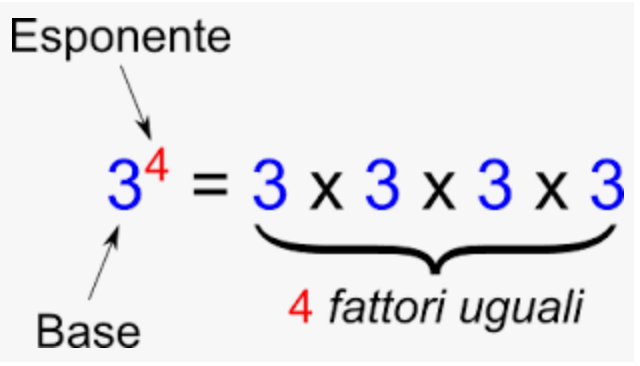 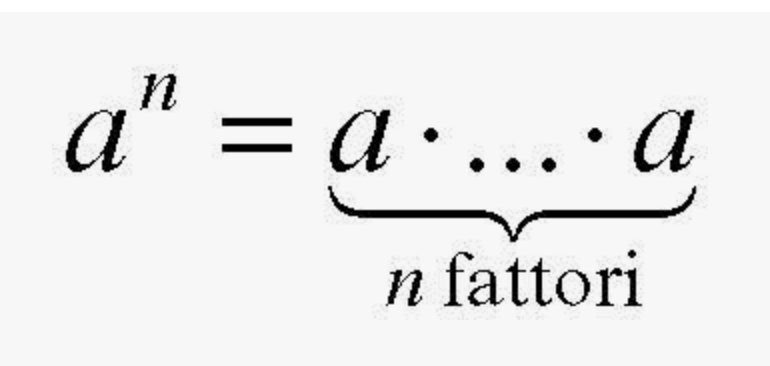 Daniela Valenti, 2021
5
L’elevazione a potenza. Esempi
Altri esempi
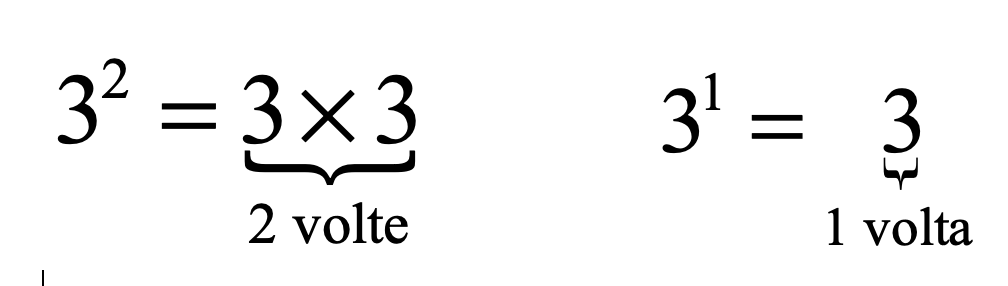 E posso trovare 30?
Ha senso moltiplicare 0 volte 3 ??
Daniela Valenti, 2021
6
L’elevazione a potenza. Verso l’esponente 0
E posso trovare 30?
Non ha senso moltiplicare 0 volte 3
Ma in matematica posso ragionare per arrivare anche all’esponente 0
Daniela Valenti, 2021
7
Ecco come si può ragionare
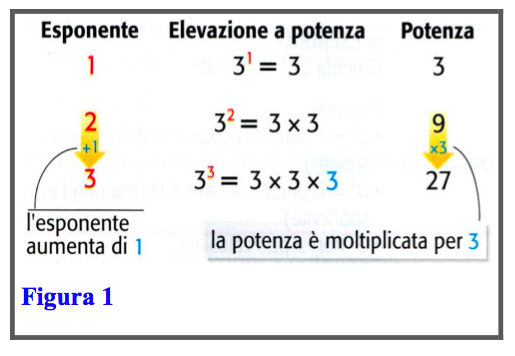 Daniela Valenti, 2021
8
Arrivo all’esponente 0
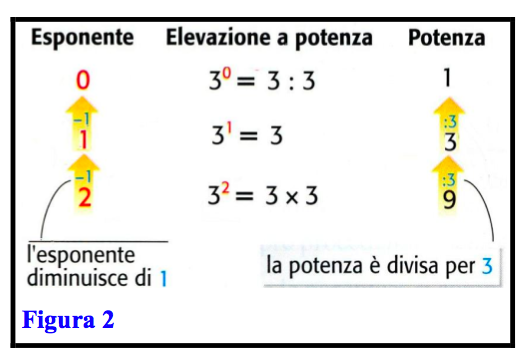 Per passare da 31 a 30 divido la potenza per 3.
Così trovo    30 = 1
9
Daniela Valenti, 2021
Ripeto  il ragionamento con altre basi.
E trovo
30 = 1      50 = 1        100 = 1      0,10 = 1
Ma posso scegliere 0 anche come base?
Daniela Valenti, 2021
10
Riprendo le potenze di 0
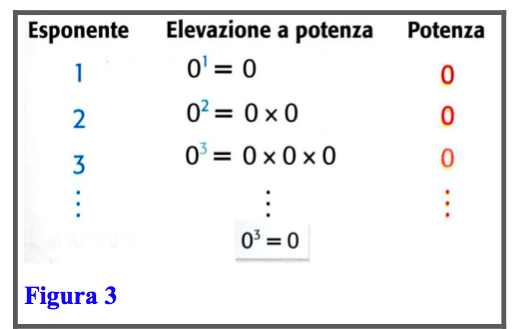 Daniela Valenti, 2021
11
Come trovo 00?
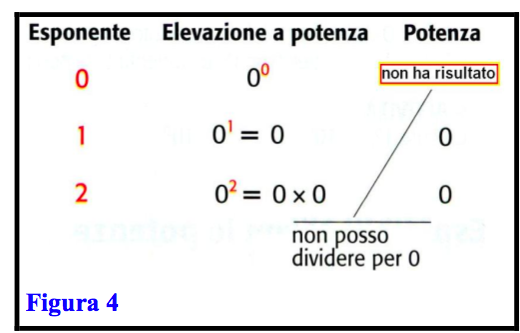 Per passare da 01 a 00 dovrei dividere per 0 la potenza.
Ma non posso dividere per 0.
00 non ha risultato
Daniela Valenti, 2021
12
Verso gli esponenti interi negativi
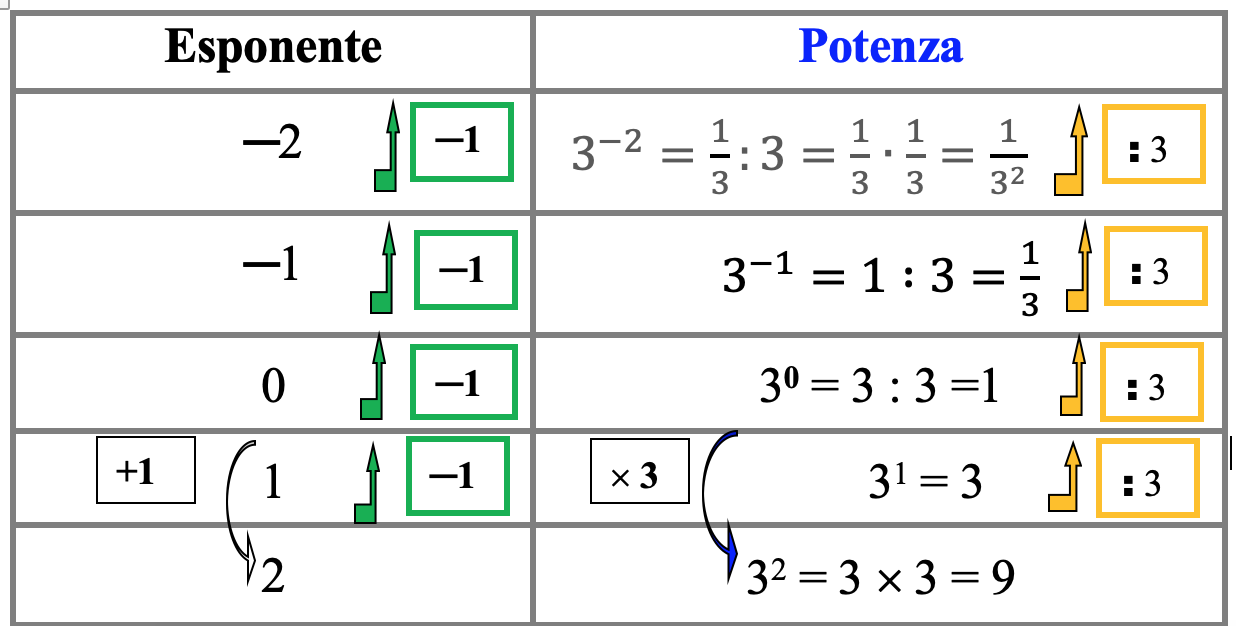 Per passare da 30 a 3-1 divido la potenza per 3.
13
Alessandro Iannucci, 2021
Ripeto  il ragionamento con altre basi e altri esponenti interi negativi
Ma posso scegliere 0 come base?
NO!
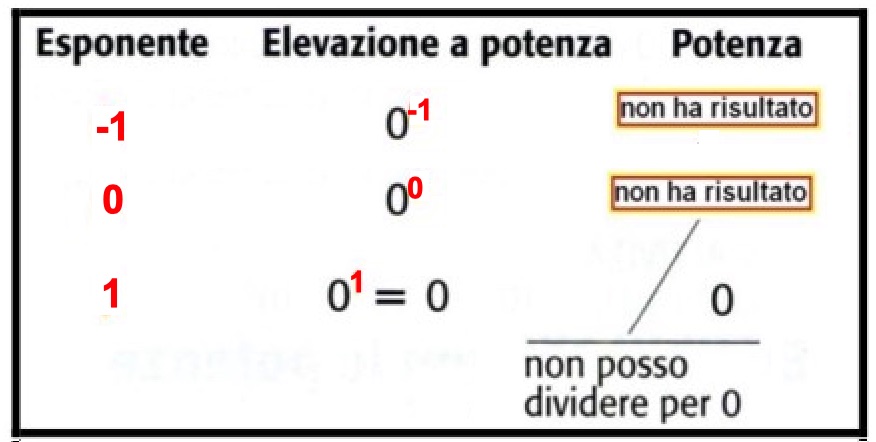 00 , 0-1, 0-2 , 0-3 … non hanno risultato
14
Alessandro Iannucci, 2021
Potenze con esponente intero negativo
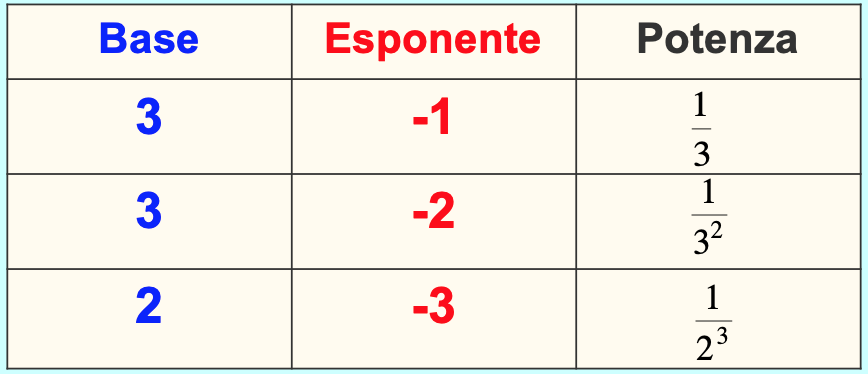 In generale, solo se l’esponente n è un numero naturale e la base a ≠ 0
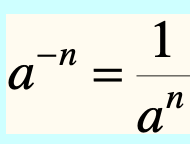 0-n non ha risultato
15
Daniela Valenti, 2021
L’idea di Newton
Alla fine del 1600 Newton estende l’elevazione a potenza . Ecco l’idea.
Che succede se ripeto l’elevazione al quadrato?
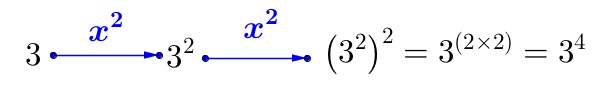 L’esponente raddoppia
16
Daniela Valenti, 2021
Le potenze ad esponente frazionario
Che succede se ‘torno indietro’ con l’estrazione di radice quadrata?
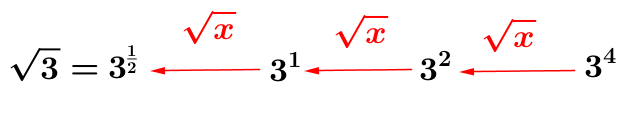 dimezza l’esponente
dimezza l’esponente
L’estrazione di radice quadrata ha l’effetto di dimezzare l’esponente
17
Daniela Valenti, 2021
Le potenze ad esponente frazionario
L’estrazione di radice quadrata divide per 2 l’esponente.E così, l’estrazione di radice cubica divide per 3 l’esponente.E comincio a scrivere.
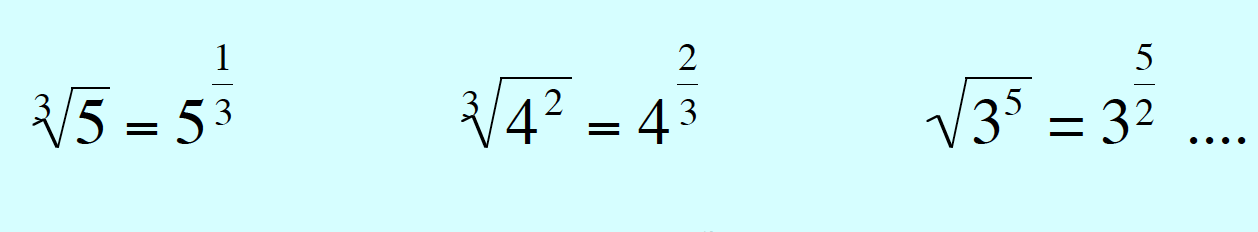 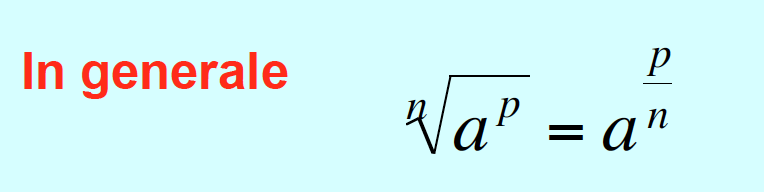 Se nel radicale non compare n, è sottinteso n = 2.Se nel radicale non compare p, è sottinteso p = 1
In questa lezione penso di sostituire alla lettera a solo numeri razionali positivi.
18
Daniela Valenti, 2021
Nuovi simboli per estrazione di radice
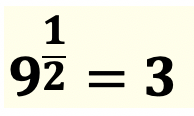 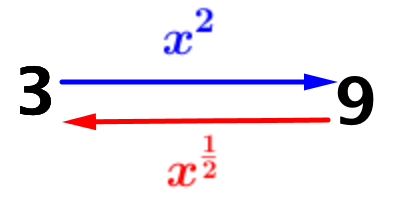 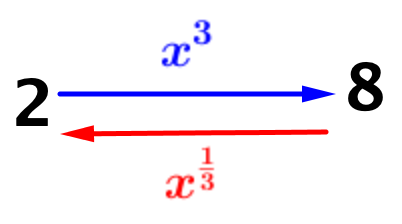 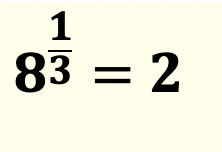 19
Daniela Valenti, 2021
Un’analogia
La divisione dai numeri naturali ai razionali
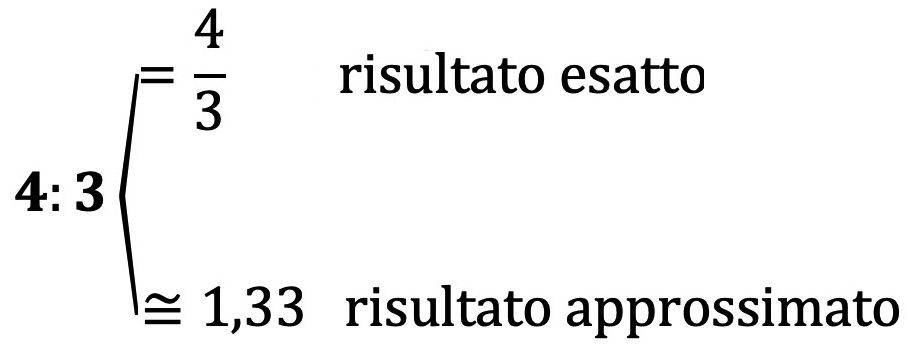 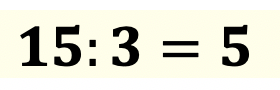 L’estrazione di radice dai numeri razionali agli  irrazionali
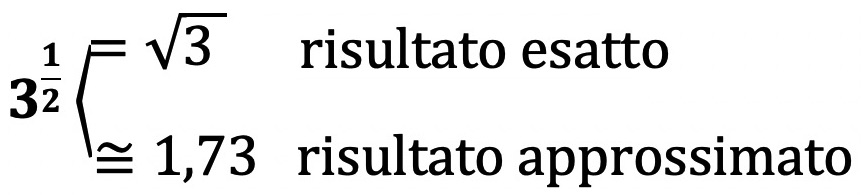 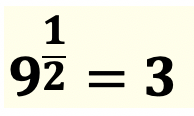 20
Daniela Valenti, 2021
Linguaggio matematico
Negli sviluppi successivi della matematica e del suo linguaggio, gli esponenti frazionari si diffondono, ma non sostituiscono il simbolo ⎷    , anche per indicare l’operazione di estrazione di radice.
 
Così troviamo nei testi e nelle applicazioni entrambi i simboli: in ogni situazione si sceglie quello che rende più agevole la scrittura, i calcoli, le dimostrazioni, …
21
Daniela Valenti, 2021
Attività: radicali e potenze con esponente frazionario
Completa la scheda di lavoro per consolidare i nuovi simboli introdotti
22
Daniela Valenti, 2021
Che cosa hai ottenuto?
23
Daniela Valenti, 2021
Potenze con esponente frazionario e radicali
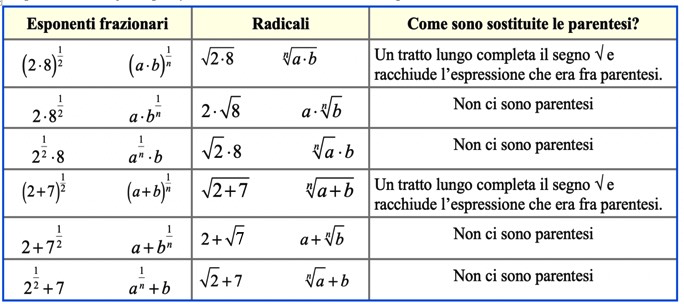 24
Daniela Valenti, 2021
Potenze con esponente frazionario e radicali
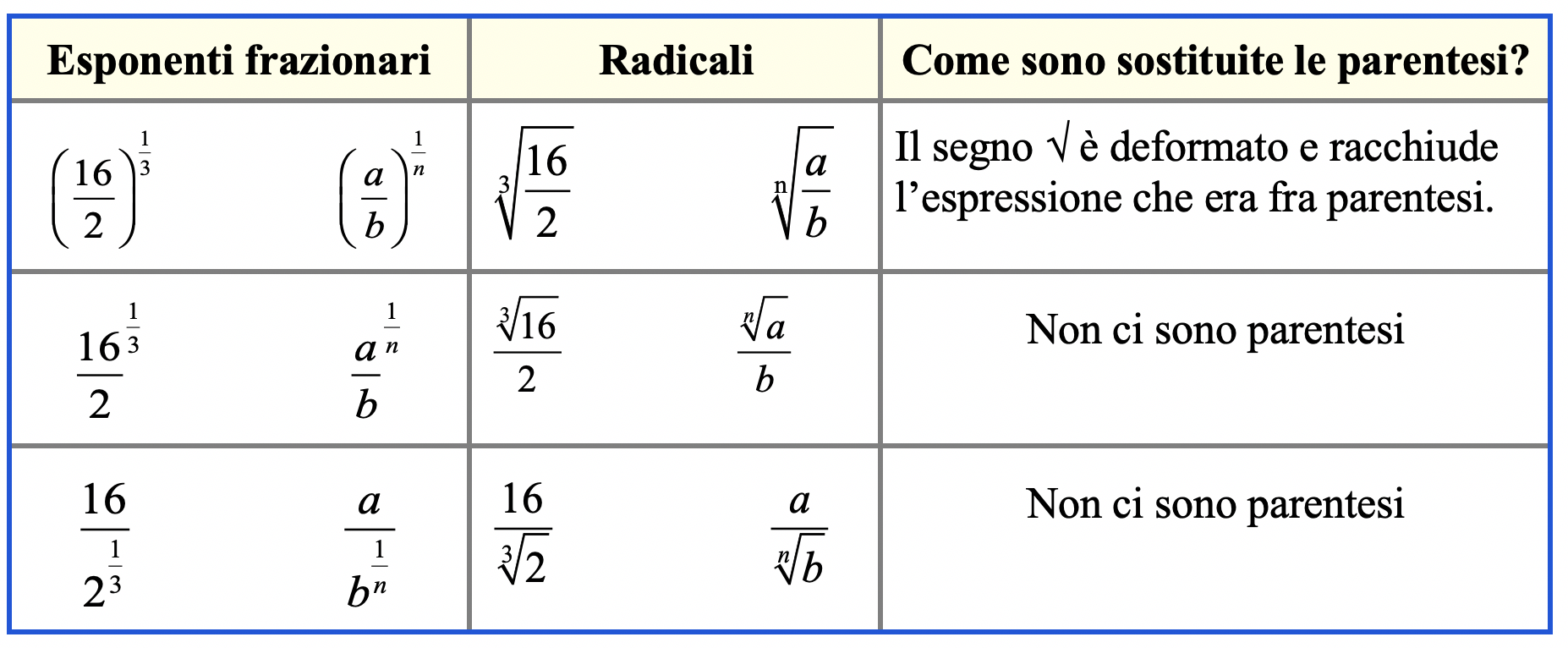 25
Daniela Valenti, 2021